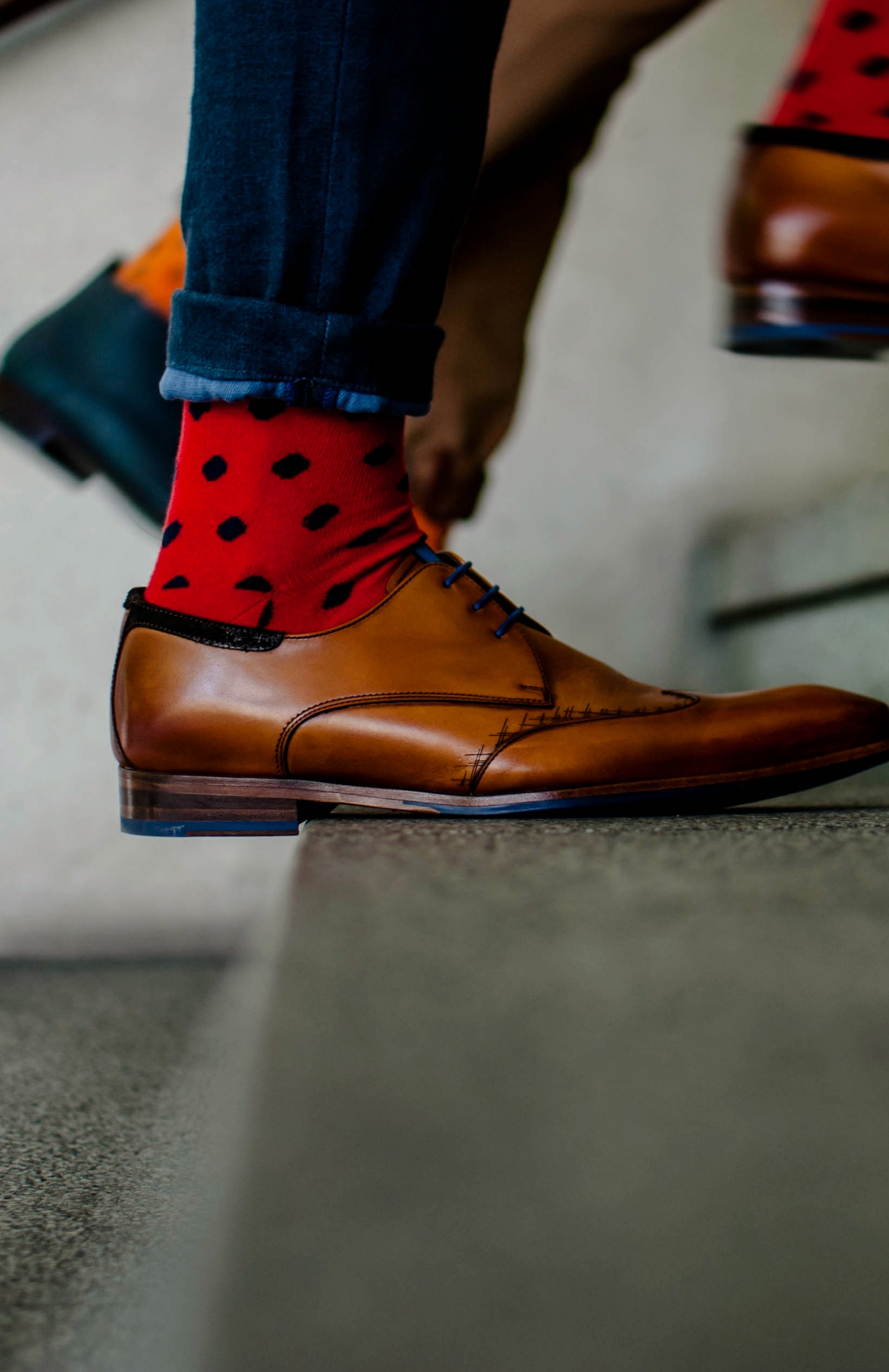 Goed bezig!
Meer bewegen en minder zitten op het werk
Pak jij de trap in plaats van de lift?
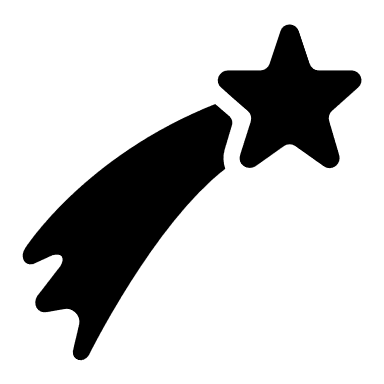 De trap nemen bespaart elektriciteit omdat jij calorieën verbrandt 

Je kan ook een deel van de verdiepingen met de trap gaan

Neem een collega mee, neem samen de trap dat is gezellig

Raak je buiten adem? Dat is juist goed, dat betekent dat je bloed stroomt
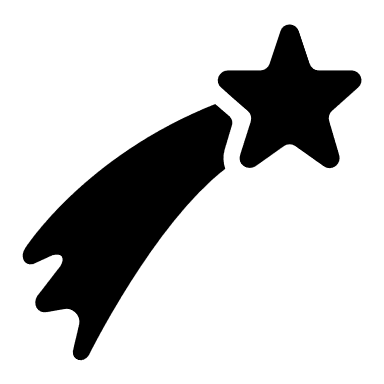 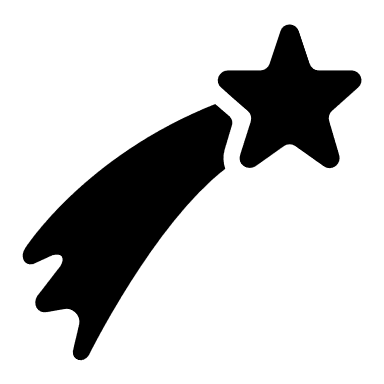 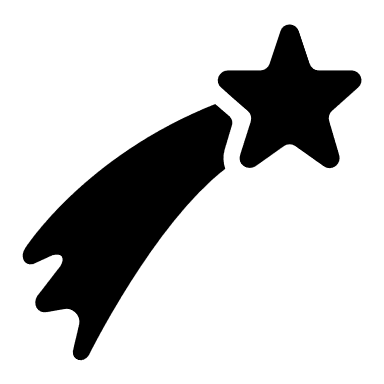 Plaats hier uw eigen logo
Goed bezig!
Meer bewegen en minder zitten op het werk
Wissel jij af in werkhoudingen?
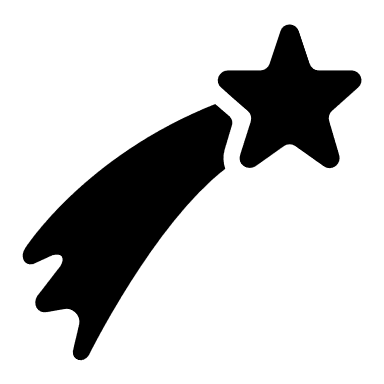 Kom in beweging door werktaken af te wisselen:

Wissel staand en zittend werk af door gebruik te maken van een zit-stabureau (let op: beperk staan tot maximaal 1 uur per sessie en niet langer dan 4 uur op een dag).

Wissel computerwerk af met telefoontjes plegen, en beweeg tijdens het bellen

Wissel schrijftaken af met overleg en kom tijdens het overleg of tussendoor in beweging
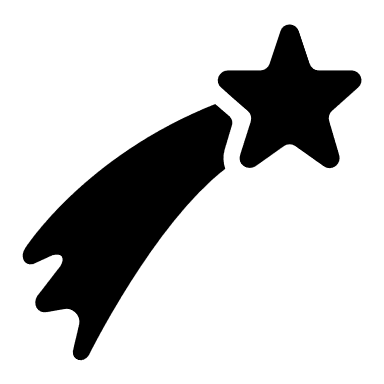 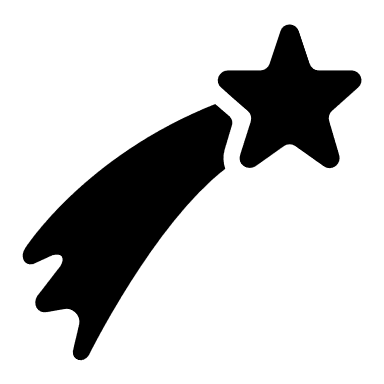 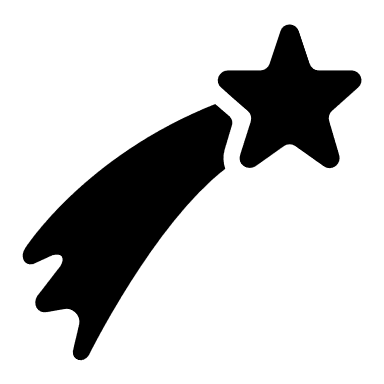 Plaats hier uw eigen logo
Goed bezig!
Meer bewegen en minder zitten op het werk
Voeg hier uw eigen boodschap in
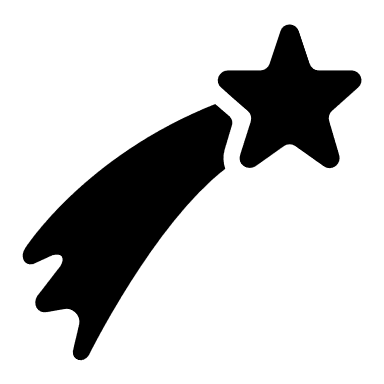 …
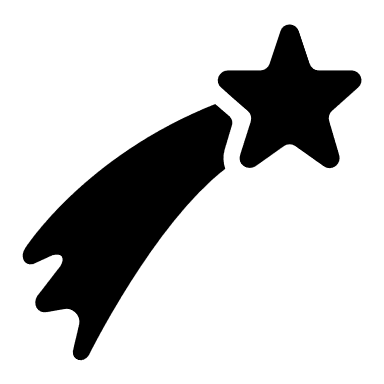 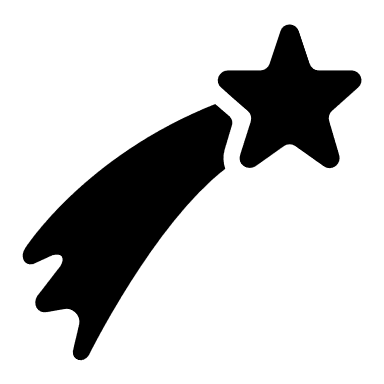 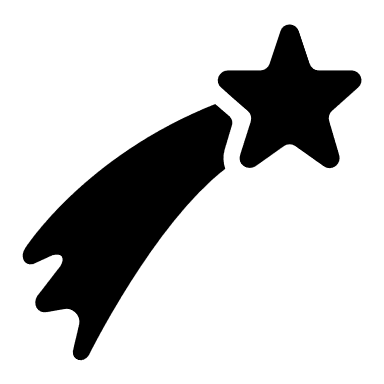 Plaats hier uw eigen logo